Eurooppalaisen maailmankuvan kehitys HI04
Kurssilla tarkastellaan eurooppalaisen kulttuurin keskeisiä saavutuksia
Eurooppalaisen maailmankuvan muutosta ja sen taustalla vaikuttanutta tieteellistä ja aatehistoriallista kehitystä
Tutustutaan eurooppalaisen kulttuurin tuotoksiin erityyppisen historiallisen lähdeaineiston avulla
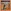 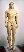 Eurooppalaisen maailmankuvan kehitys HI04
Kurssin tavoitteet:
oppia ymmärtämään, mistä eurooppalaisuus rakentuu tutustumalla sen keskeiseen kulttuuriperintöön
Tajuta tieteen saavutusten merkityksen ihmisen maailmankuvan muokkaajana
Osata analysoida kulttuuri-ilmiöitä aikakautensa ilmentäjänä
Tuntea eri aikakausien aatehistoriaa, elämäntapoja ja maailmankuvaa
Osaa tarkastella eurooppalaista kulttuuria osana kulttuurin globalisaatiota
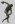 Eurooppalaisen maailmankuvan kehitys HI04
Työsuunnitelma

Kurssin sisällöt opiskellaan erilaisia työtapoja käyttäen
Opetuksessa käytän paljon erilaisia tekstejä, kuvia, videoita tms. materiaalia, joita tutkitaan historian lähteinä
Opetellaan kriittisyyttä ja erilaisten historiallisten lähteiden käyttöä
Kurssin lopuksi jokainen tekee powerpoint-esityksen jostakin historiallisesta henkilöstä. Työ palautetaan Pedanetin ryhmäpalautuskansioon. Työstä tulisi tulle esille henkilön elämänvaiheet, saavutukset ja syy, miksi hän on historiallisesti merkittävä henkilö. Ideana on, että työn kohdetta arvioidaan aikakautensa tuotteena. Esitykseen voi liittää mukaan kuvia, musiikkia, videomateriaalia jne.
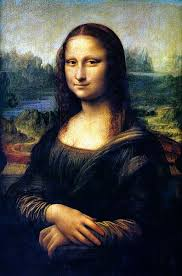 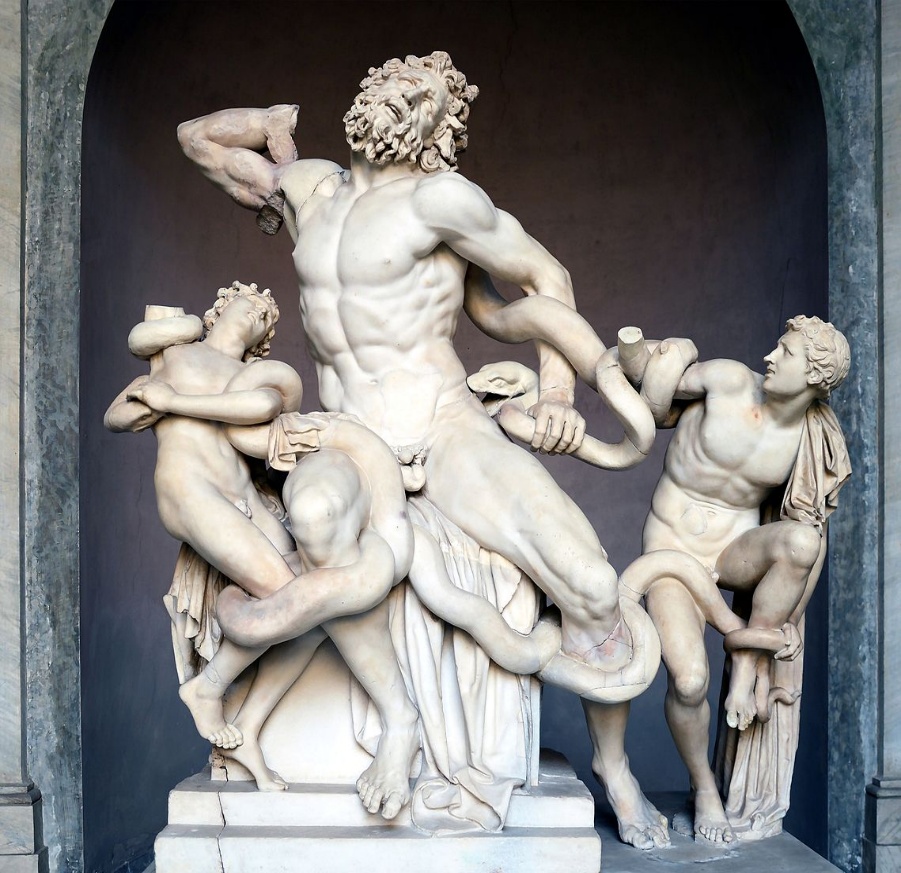 Eurooppalaisen maailmankuvan kehitys HI04
Arviointi
Kurssin aikana pidän kaksi koetta, joista toinen on pikkukysymyskoe antiikin ajasta ja toinen esseekoe
Powerpoint-esitykset opettaja arvioi numeroarvosanoin 4-10
Kurssin arvosana muodostuu kokeiden, Powerpoint-esityksen ja yleisen aktiivisuuden perusteella
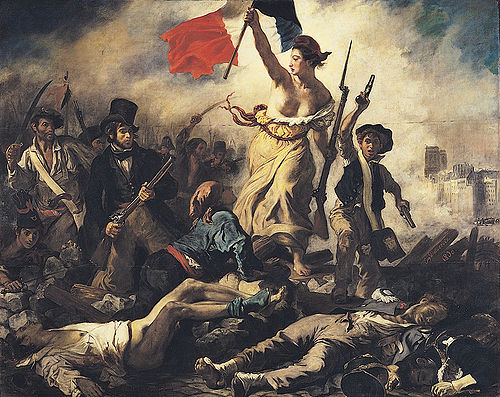 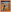 Tervetuloa kurssille!
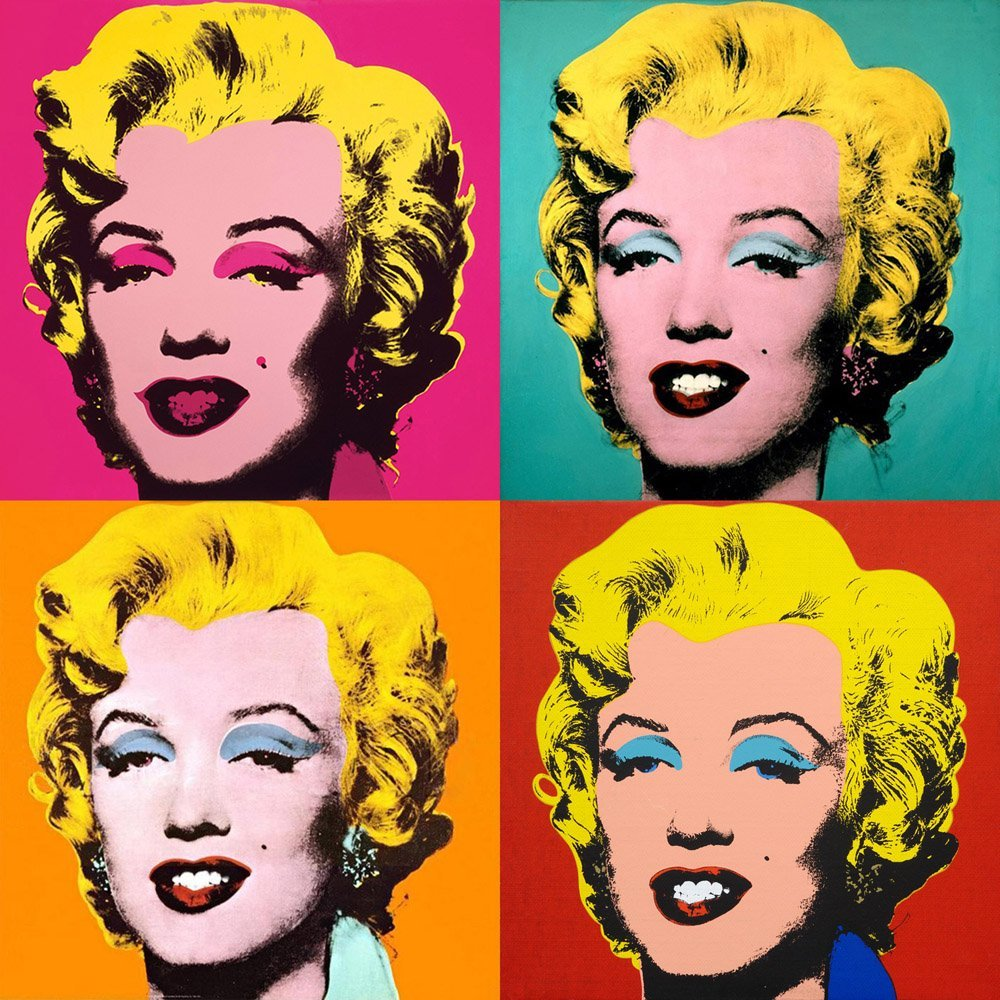